大阪府知事賞
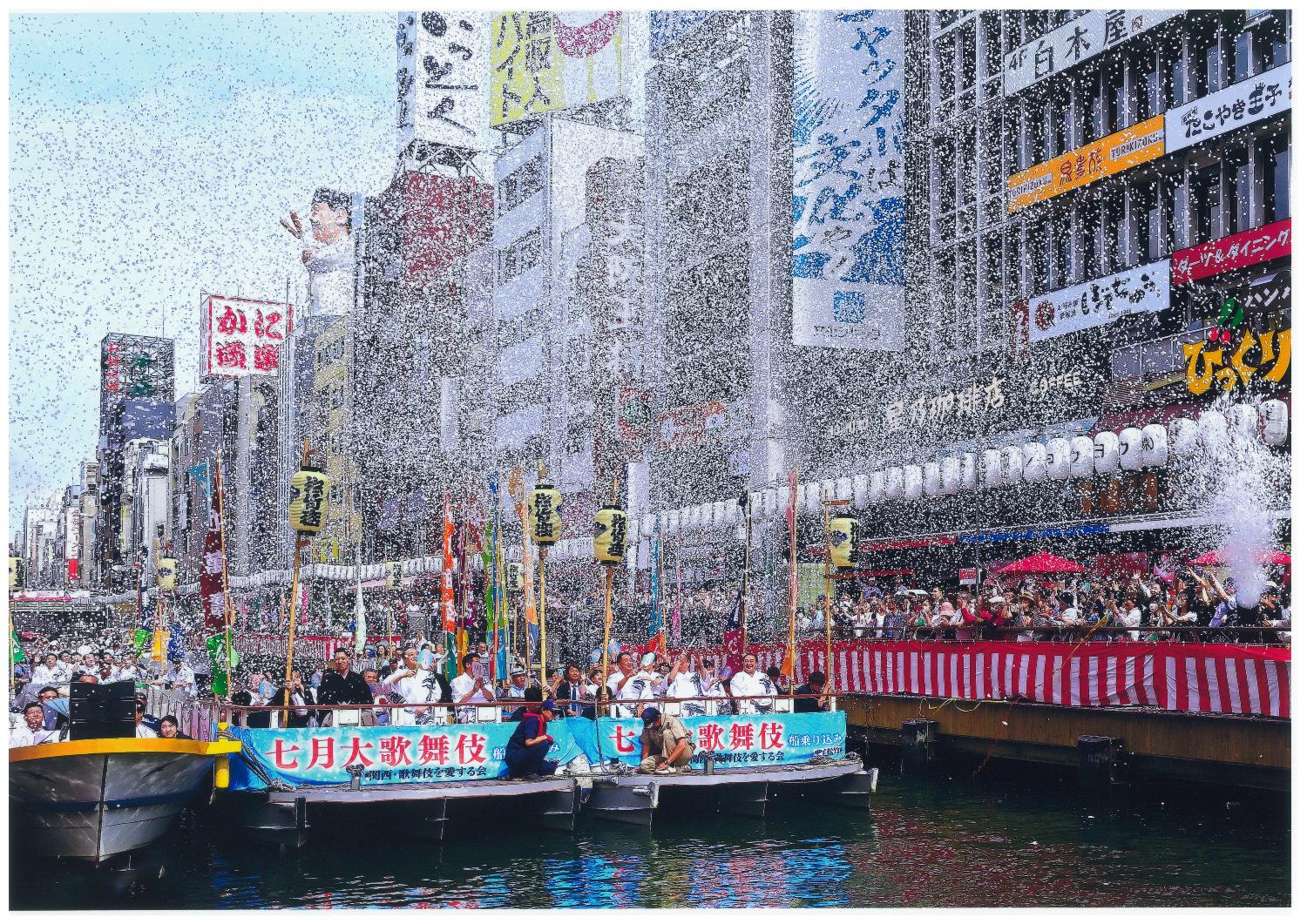 撮影場所：道頓堀川
大阪府都市整備部長賞
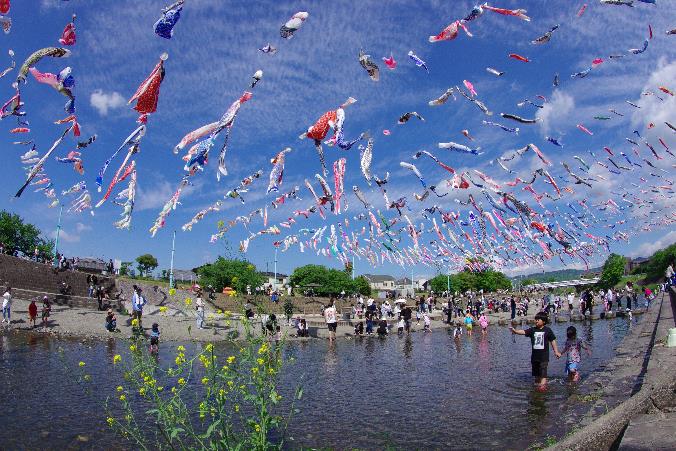 撮影場所：芥川
大阪府河川室長賞
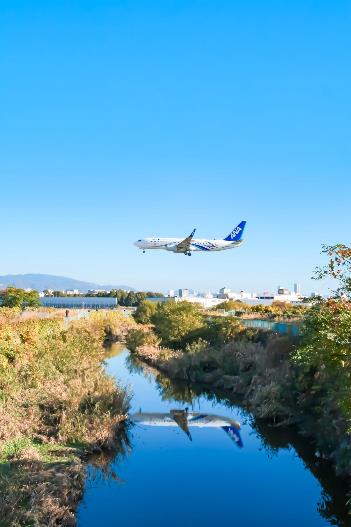 撮影場所：千里川
水都大阪賞
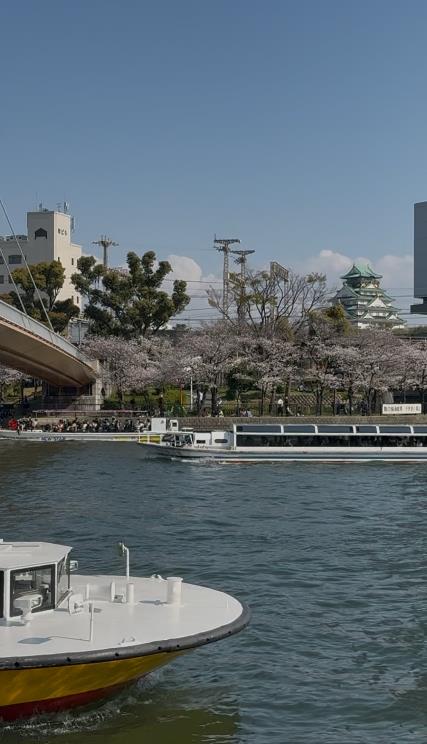 撮影場所：大川
河川景観賞
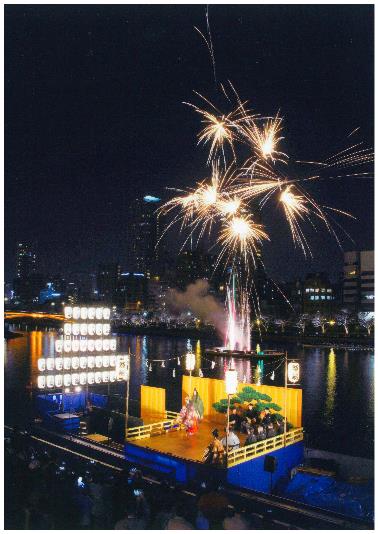 撮影場所：大川
佳作
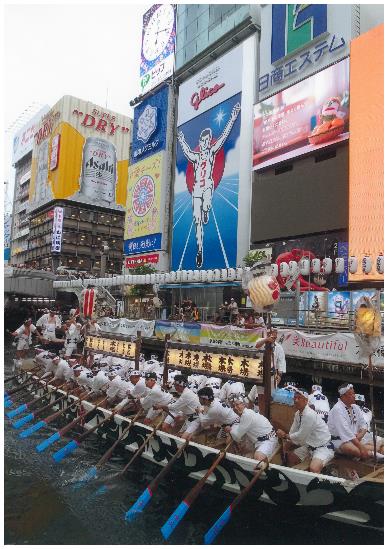 撮影場所：道頓堀川
佳作
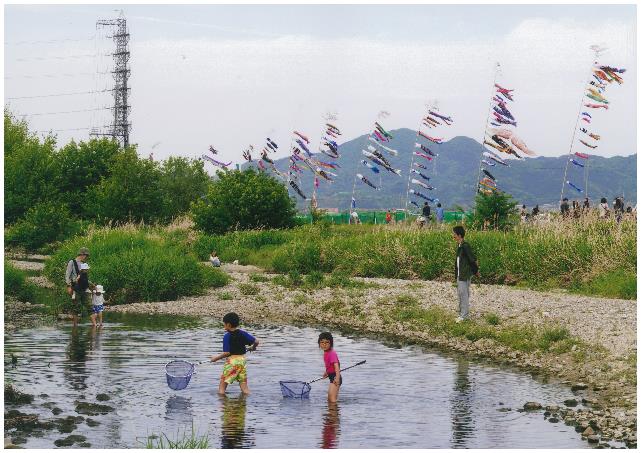 撮影場所：石川
佳作
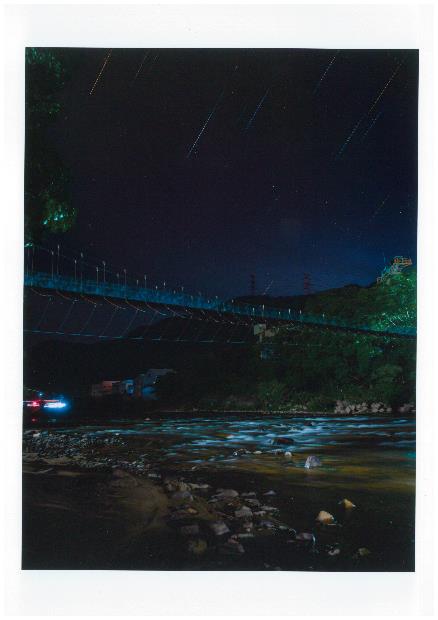 撮影場所：大和川
佳作
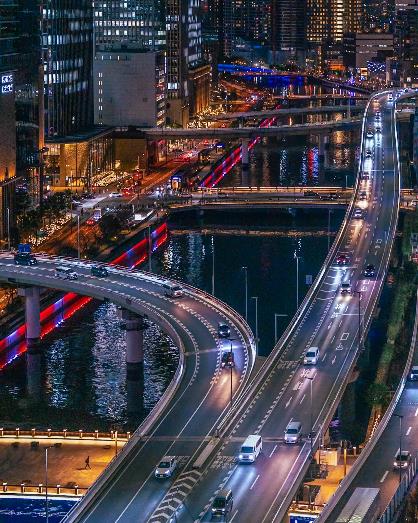 撮影場所：堂島川
佳作
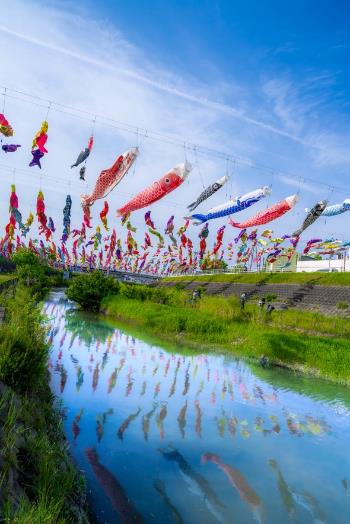 撮影場所：大正川